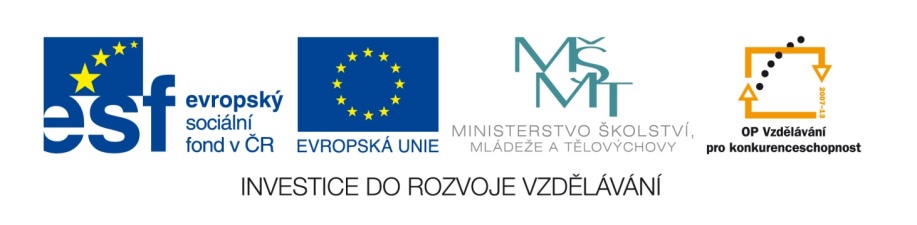 Rezoluční metoda ve výrokové logice
Marie Duží
Rezoluční metoda ve výrokové logice
Sémantické tablo není výhodné z praktických důvodů. 
Chceme-li dokázat, že P1,...,Pn |= Z, stačí dokázat, že |= (P1 ...  Pn)  Z, tj. že konjunkce P1 ...  Pn  Z je kontradikce. 
Ale, pro důkaz sémantickým tablem potřebujeme formuli v disjunktivní normální formě. To znamená, že musíme převádět tuto formuli, která je téměř v konjunktivní formě, za použití distributivního zákona do disjunktivní formy.
Použití sémantického tabla vede často k mnoha distributivním krokům
Jednodušší prakticky bude dokázat přímo spornost, tj. nesplnitelnost, formule P1 ...  Pn  Z.
Matematická logika
2
Rezoluční pravidlo dokazování ve VL
Nechť l je literál. Z formule (A  l)  (B  l) odvoď (A  B). Zapisujeme:
      	(A  l)  (B  l)
      	–––––––––––––––
             	      (A  B)
     Toto pravidlo není přechodem k ekvivalentní formuli, ale zachovává pravdivost. 
Důkaz: Nechť je formule (A  l)  (B  l) pravdivá při nějaké valuaci v. Pak při této valuaci musí být pravdivé oba disjunkty (tzv. klausule): 
			(A  l) = 1 a (B  l) = 1.
	Nechť je dále v(l) = 0. Pak w(A) = 1 a tedy w(A  B) = 1. 
	Nechť je naopak v(l) = 1. Pak w(l) = 0 a musí být w(B) = 1, a tedy w(A  B) = 1. 
	V obou případech je tedy formule A  B pravdivá v modelu v původní formule. 
Tedy (A  l)  (B  l) |= (A  B)
Matematická logika
3
Rezoluční pravidlo dokazování ve VL
Uvědomme si, že důkaz byl proveden pro jakýkoli model, tj. valuaci v. 
Jinými slovy platí, že pravidlo zachovává pravdivost:
			(A  l)  (B  l) |= (A  B). 
To nám poskytuje návod, jak řešit úlohu, co vyplývá z dané formule, resp. množiny formulí.
Navíc, platí že konjunktivní rozšíření formule o rezolventu (A  B) nemění pravdivostní funkci formule: (A  l)  (B  l)  (A  l)  (B  l)  (A  B)
Matematická logika
4
Klauzulární forma
Konjunktivní normální forma formule se v rezoluční metodě nazývá klauzulární forma. Jednotlivé konjunkty (tj. elementární disjunkce) se nazývají klauzule.
Příklad: Převod formule do klauzulární formy:
[((p  q)  (r  q)  r)  p]	
((p  q)  (r  q)  r)  p 	
(p  q)  (r  q)  r  p
Formule má čtyři klauzule. Důkaz, že je to kontradikce provedeme tak, že postupně přidáváme rezolventy, až dojdeme ke sporné klauzuli (p  p), značíme     :
(p  q)  (r  q)  (p  r)  r  p  p
Matematická logika
5
Důkazy rezoluční metodou
R(F) – konjunktivní rozšíření formule F o všechny rezolventy
R0(F) = F, Ri(F) = R(Ri-1(F)) – rezoluční uzávěr formule F. Platí, že 		Ri(F)  F 
Důkaz, že A je kontradikce (nesplnitelná): existuje n takové, že Rn(A) obsahuje prázdnou klausuli: 
Důkaz, že A je tautologie: A je kontradikce
Důkaz, že množina formulí {A1,…,An} je nesplnitelná: dokážeme, že formule A1 ...  An je kontradikce
Odvodit, co vyplývá z {A1,…,An} znamená odvodit všechny rezolventy
Důkaz správnosti úsudku A1,…,An |= Z
Přímý: postupným vytvářením rezolvent odvodíme, že z A1,...,An vyplývá Z
Nepřímý: dokážeme, že A1 ... An  Z je tautologie, neboli A1 ... An  Z je kontradikce, neboli množina {A1,..., An,,Z} je nesplnitelná
Matematická logika
6
Příklady, postup
Jednotlivé klausule napíšeme pod sebe a odvozujeme rezolventy (které vyplývají). Při nepřímém důkazu se snažíme dojít k prazdné klauzuli.
Důkaz nesplnitelnosti formule: (q  p)  (p  r)  (q  r)  p
q  p 
p  r
q  r
p
p  r		rezoluce 1, 3
p			rezoluce 2, 5
     spor		4, 6
Dotaz: Co vyplývá z formule (q  p)  (p  r)  (q  r) ?
 		Formule p
Matematická logika
7
Příklady, postup
Přímý důkaz platnosti úsudku:p  (q  r), s  q, t  r |= p  (s  t)
p  q  r
s  q
t  r
p  s  r		rezoluce 1, 2
p  s  t		rezoluce 3, 4 
p  s  t  p  (s  t) 	QED
Matematická logika
8
Příklady
Nepřímý důkaz platnosti úsudku:p  (q  r), s  q, t  r |= p  (s  t)
 	p  q  r
 	s  q
 	t  r
 	p  s  r		rezoluce 1, 2
 	p  s  t		rezoluce 3, 4 
 	p  			nego-
 	s 			vaný
 	t 			závěr
 	p  s  t, p, s, t |= s  t, s, t |= t, t |=
Matematická logika
9
Pozor !!!
Formule p  q je ekvivalentní formuli (p  q)  (q  p). Aplikujme rezoluční metodu:
(p  q)
(q  p)
#		rezolucí 1, 2 („škrtáme“p a p, q a q)
Odvodili jsme prázdnou klauzuli …
Ale formule p  q je splnitelná !!! 
Kde je chyba?
Dle rezolučního pravidla můžeme v každém kroku „škrtnout“ jen jednu dvojici opačných literálů
Pozor na tautologie
Správný postup:
(p  q)
(q  p)
(q  q)	rezolucí 1, 2
(p  p) 	rezolucí 1, 2
Odvodili jsme dvě tautologie, což je v pořádku, protože tautologie vyplývá z jakékoli formule, ale dále již nic nedokážeme.
Logické programování
Strategie generování rezolvent
Rezoluční uzávěr – generujeme všechny rezolventy – strategie generování do šířky
Může být implementačně neefektivní – kombinatorická exploze rezolvent
Proto v logickém programování se používá strategie generování do hloubky: není úplná – může uvíznout v nekonečné větvi, i když řešení existuje
Matematická logika
12
Příklad neúplnosti strategie do hloubky
d  e  (b  a)  (e  b)  (d  a) |= a (?)
Logický program (strategie do hloubky, řízená cílem):
D.		fakt
E.			fakt
A : B.		pravidlo (A pokud B)
B : E.		pravidlo (B pokud E)
A : D.		pravidlo (A pokud D)
?A 		dotaz, cíl 
– snaží se splnit cíl A, prohledává program shora dolů a hledá klauzuli s A vlevo – najde klauzuli 3. – generuje nový cíl B – najde klauzuli 4. – nový cíl E – je splněn klauzulí 2. – ANO 
; - nebo generuje proces navracení: znovu ?A – klauzule 5 – cíl D – klauzule 1. - ANO
Matematická logika
13
Příklad neúplnosti strategie do hloubky, zleva
Malá úprava programu: 
D.		
E : B.
A : B.	
B : E.	
A : D.	
?A 			 A
				  3.                       5.
				B		D
			         4.			    1.
				E		
	  		         2.
				B
			         4.	....
				atd.	Řešení nenajde, i když existuje
Matematická logika
14
Opakování výroková logika
Nejdůležitejší pojmy a metody výrokové logiky.
Matematická logika
15
Tabulka pravdivostních funkcí
Shrnutí
Typické úlohy:
Ověření platnosti úsudku
Co vyplývá z daných předpokladů?
Doplňte chybějící předpoklady tak, aby úsudek byl platný
Je daná formule tautologie, kontradikce, splnitelná?
Najděte modely formule, najděte model množiny formulí
Umíme zatím řešit:
Tabulkovou metodou
Úvahou a ekvivalentními úpravami
Sporem, nepřímým důkazem – sémanticky
Sémantickým tablem 
Rezoluční metodou
Matematická logika
17
Příklad. Důkaz tautologie
|= [(p  q)  (p  r)]  (q  r)
Tabulkou:		                 A
Důkaz tautologie - sporem
|= [(p  q)  (p  r)]  (q  r)
Formule A je tautologie, právě když negovaná formule A je kontradikce:
 	|= A, právě když A |= 
Předpokládáme tedy, že negovaná formule může být pravdivá.
Negace implikace: (A  B)  (A  B)
(p  q)  (p  r)  q  r
            1	                 1         1 0    1 0		 q = 0, r = 0, tedy p  0, p  0
	 0     0            0     0			 proto: p = 0, p = 0, tj.
		             1				           p = 1
		spor
negovaná formule nemá model, je to kontradikce, tedy původní formule je tautologie.
Matematická logika
19
Důkaz tautologie - úpravami
Potřebné zákony:

(A  B)  (A  B)  ((A  B))
(A  B)  (A  B)			de Morgan
(A  B)  (A  B)			de Morgan
(A  B)  (A  B)				negace implikace
(A  (B  C))  ((A  B)  (A  C))		distributivní zákony
(A  (B  C))  ((A  B)  (A  C))		distributivní zákony
 	1  A   1				1  tautologie, 
 	1  A   A					např. (p  p)
 	0  A   0				0  kontradikce  	 
 	0  A   A					např. (p  p)
Matematická logika
20
Důkaz tautologie - úpravami
|= [(p  q)  (p  r)]  (q  r)
 	[(p  q)  (p  r)]  (q  r)  [(p  q)  (p  r)]  (q  r) 
(p  q)  (p  r)  q  r  
[p  (p  r)  q  r]  [q  (p  r)  q  r] 
(p  p  q  r)  (p  r  q  r)  (q  p  q  r)  (q  r  q  r) 
 1  1  1  1  1 – tautologie
Pozn.: 	Obdrželi jsme konjunktivní normální  		formu, KNF
Matematická logika
21
Důkaz tautologie – rezoluční metodou
|= [(p  q)  (p  r)]  (q  r)
Negovanou formuli převedeme do klauzulární formy (KNF), důkaz sporem:
(p  q)  (p  r)  q  r  (p  q)  (p  r)  q  r 
1. 	p  q
2. 	p  r
3. 	q
4. 	r
5.	q  r	rezoluce 1, 2
6.	r		rezoluce 3, 5
7.			rezoluce 4, 6 – spor
22
Důkaz tautologie – sémantickým tablem
|= [(p  q)  (p  r)]  (q  r)
Přímý důkaz: sestrojíme KNF (‘’: větvení, ‘’: , - ve všech větvích 1: ‘p  p’)
(p  q)  (p  r)  q  r

p, (p  r), q, r		 q, (p  r), q, r
					+
p, p, q, r		p, r, q, r
	+				+
23
Důkaz tautologie - sémantickým tablem
|= [(p  q)  (p  r)]  (q  r)
Nepřímý důkaz: sestrojíme DNF negované formule
(‘’: větvení, ‘’: , - a ve všech větvích 0: ‘p  p’)
[(p  q)  (p  r)]  q  r

p, (p  r), q, r 		 q, (p  r), q, r
					+
	 p, p, q, r		 p, r, q, r
		      +				+
Matematická logika
24
Důkaz platnosti úsudku
|= [(p  q)  (p  r)]  (q  r)  	iff
 [(p  q)  (p  r)] |= (q  r)		iff
 (p  q), (p  r) |= (q  r)
p: Program funguje
q: Systém je v pořádku
r: Je nutno volat systémového inženýra
Funguje-li program, je systém v pořádku.
Nefunguje-li program, je nutno volat syst. inženýra
----------------------------------------------------------------------------
Není-li systém v pořádku, je nutno volat syst. inženýra.
Matematická logika
25
Důkaz platnosti úsudku
(p  q), (p  r) |= (q  r)
Nepřímý důkaz:  
	{(p  q), (p  r), (q  r)} – musí být sporná množina formulí
p  q
p  r
q
r
q  r		rezoluce 1, 2
r			rezoluce 3, 5
      		rezoluce 4, 6, spor
26
Důkaz platnosti úsudku
(p  q), (p  r) |= (q  r)
Přímý důkaz: Co vyplývá z předpokladů?
Pravidlo rezoluce zachovává pravdivost:
p  q, p  r |-- q  r
      1	       1            1 	
V libovolné valuaci v, jsou-li pravdivé předpoklady, je pravdivá i rezolventa
Důkaz:
a) p = 1  p = 0  q = 1  (q  r) = 1
b) p = 0  r = 1  (q  r) = 1
p  q
p  r
q  r		rezoluce 1, 2 – důsledek:
(q  r)  (q  r)	což bylo dokázat
Matematická logika
27